PROJEKT
TEMA:HIV DHE AIDS
LËNDA:BIOLOGJI
KLASA:VIII
HIV (virusi i mungesës së imunitetit të njeriut) është një virus që sulmon sistemin imunitar të trupit. Nëse HIV nuk trajtohet, mund të çojë në SIDA (sindromi i imunodefiçencës së fituar). Aktualisht nuk ka një kurë efektive. Sapo njerëzit infektohen me HIV, ata e kanë atë për gjithë jetën.
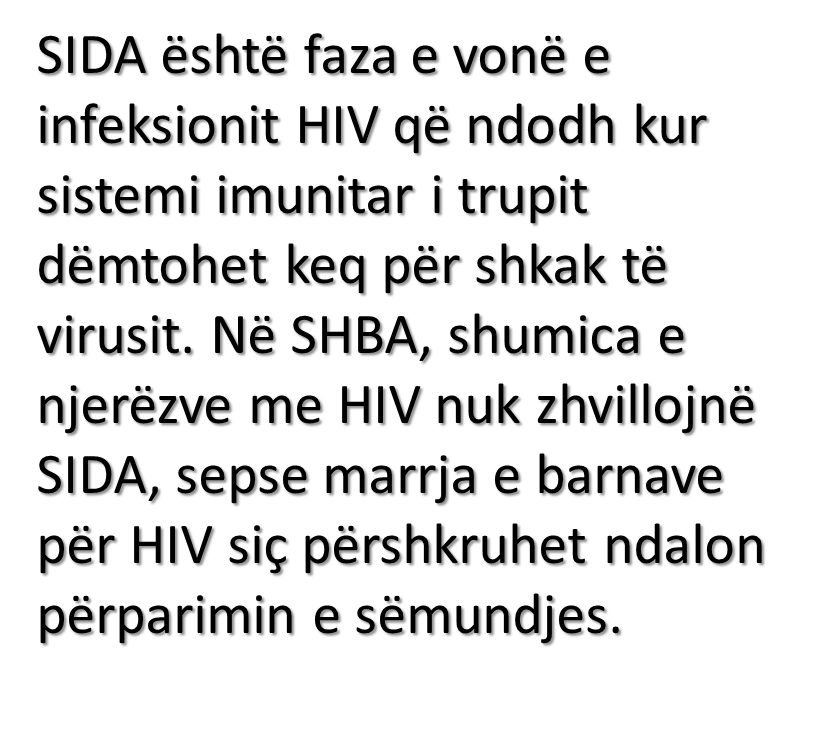 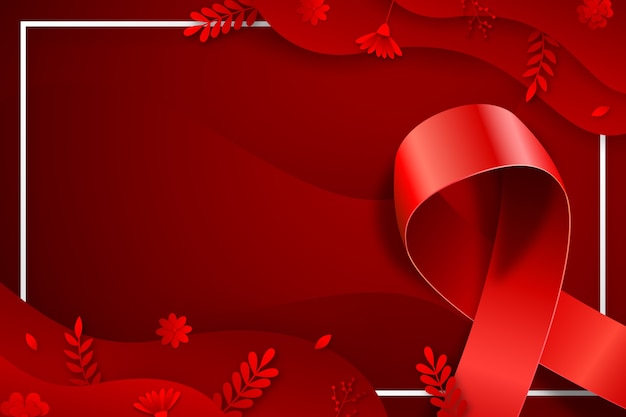 HIV shkaktohet nga një virus. Mund të përhapet nëpërmjet kontaktit seksual, përdorimit të paligjshëm të drogës me injeksion ose përdorimit të gjilpërave, kontaktit me gjak të infektuar ose nga nëna tek fëmija gjatë shtatzënisë, lindjes ose ushqyerjes me gji. HIV shkatërron qelizat CD4 T - qelizat e bardha të gjakut që luajnë një rol të madh në ndihmën e trupit për të luftuar sëmundjet.
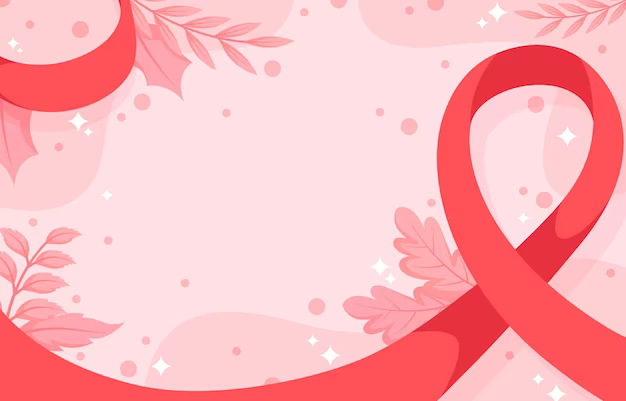 Simptomat e SIDA-s mund të përfshijnë:
Humbje e shpejtë në peshë.
Ethe të përsëritura ose djersitje të shumta gjatë natës.
Lodhje ekstreme dhe e pashpjegueshme.
Ënjtje e zgjatur e gjëndrave limfatike në sqetull, ijë ose qafë.
Diarre që zgjat më shumë se një javë.
Plagë të gojës, anusit ose organeve gjenitale.
Pneumoni.
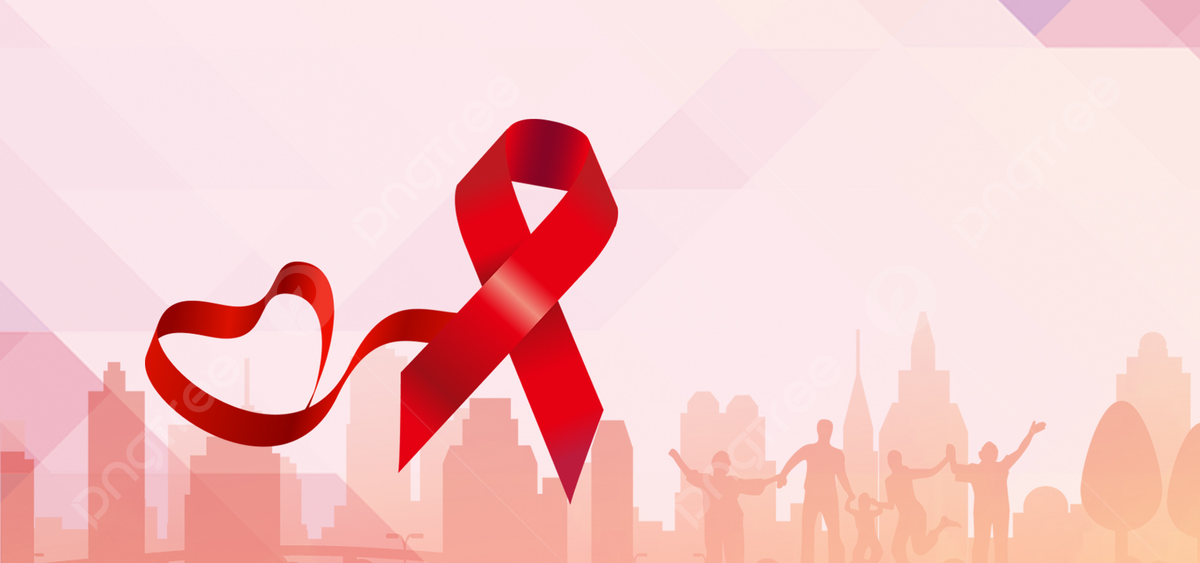 Simptomat e HIV mund të përfshijnë:

Ethe.
Të dridhura.
Skuqje.
Djersitje natën.
Dhimbje muskulore.
Dhimbje të fytit.
Lodhja.
Nyjet limfatike të fryra.
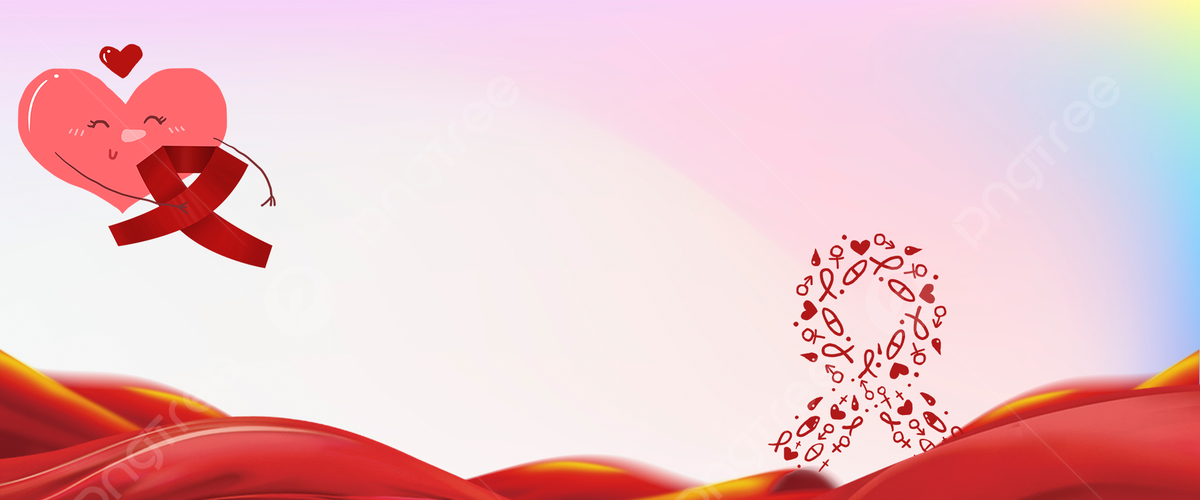 FALEMINDERIT!